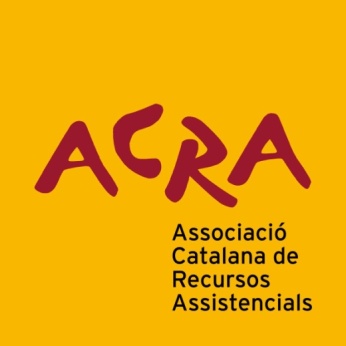 SEXE, DIVERSITAT I GENT GRAN

20/09/2017

Gemma Deulofeu
Psicòloga. Sexòloga DINCAT
Teràpia Sexual i de Parella 

gdeulofeu@dincat.cat
gemma.deulofeu@inardi.cat
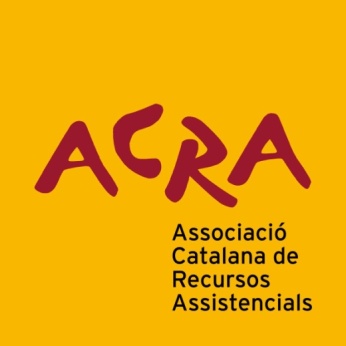 Sexualitat i Qualitat de Vida
-Reproductiva
-Relacional: mitjà comunicació, donar i rebre, hhss, identitat vers el grup
-Recreativa: plaer, benestar, satisfacció 
-Adaptativa: forma d’exercir cert control sobre el propi cos i vida
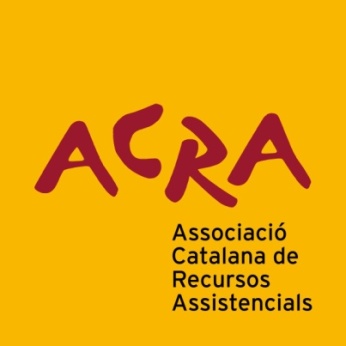 Criteris Perspectiva ètica-salut
biogràfica- ètica (professionals  mediadors), 
de salut (riscos i beneficis, capacitat per consentir)
 legal (dret personalíssim, protecció informació)
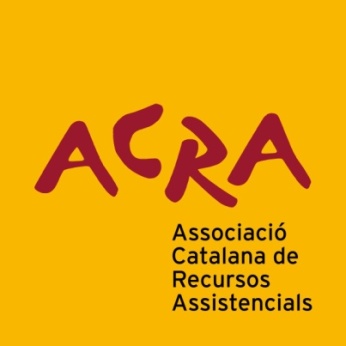 Diversitat i suports
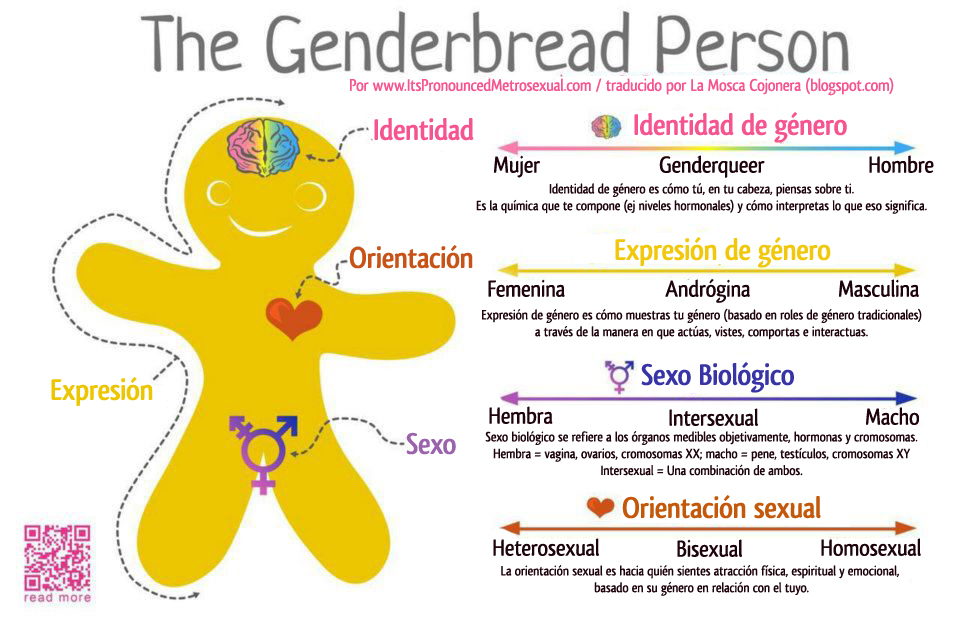 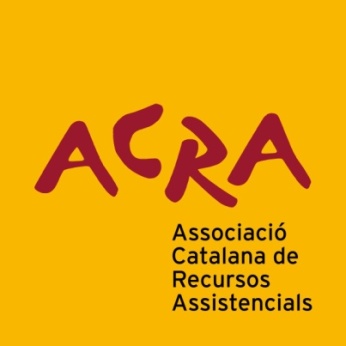 Diversitat i suports
Especialistes: psiquiatria, neuropsicologia, psicologia, sexologia, infermeria, teràpia ocupacional, assistència personal i/o íntima sexual
Ortopèdia sexual / Estimuladors sexuals
Espais de lleure i socialització
Suport familiar
Formació i actituds dels professionals
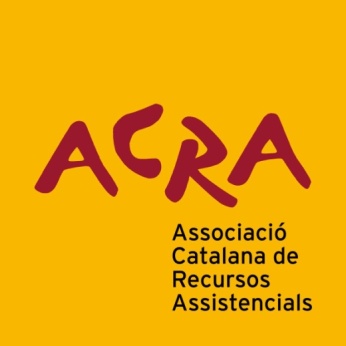 Mites
La satisfacció sexual decreix després de la menopausa.
La gent gran no tenen interessos sexuals. No són conscients…
 Són heterosexuals
L’activitat sexual s’afebleix
No són atractius sexualment
Prendre decisions per ells (“ningú millor que jo sap el que li convé”)
No necessiten aprendre i no poden fer-ho
Si intervenim, portarà problemes
Si tenen interessos... sí ja no toca!
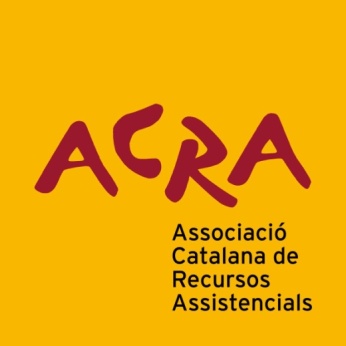 Realitats
L’actitud de l’ancià i dels professionals afecta experiències i vivències psicosexuals (erotofòbia, no homosexuals, no fora matrimoni, no onanisme, coitocentrisme).
Els canvis fisiològics poden variar qualitativament i quantitativament.
Valorar la funcionalitat de la CSI.
El nivell socioeconòmic, parella, institucionalització, independència laboral, salut, hàbits tòxics i privacitat sí que alteren l’expressió i conductes.
Tenen desig i activitat sexual més enllà dels 65 anys.
Necessiten vincles estables, xarxa de relacions socials àmplia, divertir-se, oci…
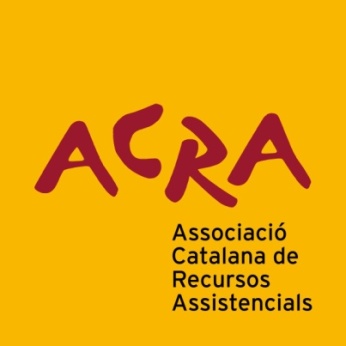 Actituds dels professionals
1- Obrir una porta a la comunicació sobre qualsevol tema.
2- Informar dels drets a la intimitat i a les relacions.
3- Estimular la cura personal i de relació social.
4- No assumir l’heterosexualitat.
5- Evitar paternalismes.
6- Respondre a les CSI de forma professional, amb dignitat.
7- No sedar davant CSI com a primera i única intervenció (reconduir).
8- La dependència sobre les AVD no altera el desig però sí expressió física.